Föreläsning 14: 
Grafik & mera händelsehantering
TDA 545: Objektorienterad programmering
Magnus Myréen

Chalmers, läsperiod 1, 2015-2016
Idag
Idag: grafik — läs kap 17
Viktigt i denna föreläsning:
att rita i Java
inner klasser
händelsehantering (timer, mus, tangentbord)
Nästa gång: exceptions, kap 15 fram t.o.m. sida 655
Tips:
Planera din kod innan du börjar skriva.
…men först: tentan närmar sig!
Kompilera ofta.
Testa halvfärdig kod.
Dela programmeringsproblemet i mindre bitar.
Tentan: granskar om ni kan programmera i Java
Fråga: hur lär man sig programmera?
… genom att läsa kod? Nej.
… genom att läsa en bok? Nej.
… genom att lyssna på föreläsningar? Nej.
Svar: genom att programmera!
Att rita i Java
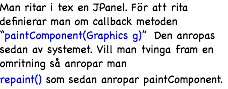 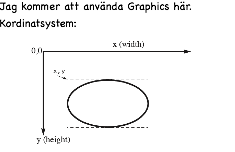 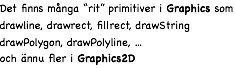 Vi ritar tre rektanglar.
Vi ritar tre rektanglar.
I huvudklassen skapar och använder vi en DemoPanel precis som en vanlig JPanel.
I huvudklassen skapar och använder vi en DemoPanel precis som en vanlig JPanel.
Vi ritar tre rektanglar.
Exempel: att rita i Java
Ärver JPanel som vi ska rita i.
import java.awt.*;
import javax.swing.*;

class DemoPanel extends JPanel {

    public void paintComponent(Graphics g) {
        super.paintComponent(g);
        g.drawRect(10, 10, 10, 10);
        g.drawRect(30, 10, 20, 10);
        int x = this.getWidth();
        int y = this.getHeight();
        g.drawRect(x/5, y/5, x-2*x/5, y/3);
    }

}

public class Demo1 extends JFrame {

    public Demo1() {
        setDefaultCloseOperation(JFrame.EXIT_ON_CLOSE);
        setSize(200,150);
        setLocation(50,50);
        DemoPanel panel = new DemoPanel();
        add(panel);
        setVisible(true);
    }

    public static void main(String[] args) {
        Demo1 f = new Demo1();
    }

}
Överskuggar paintComponent metoden.
I Java ritar man med Graphics objekt.
Den sista anpassar sig till storleken av JPanelen, dvs använder x och y.
Exempel: att rita i Java
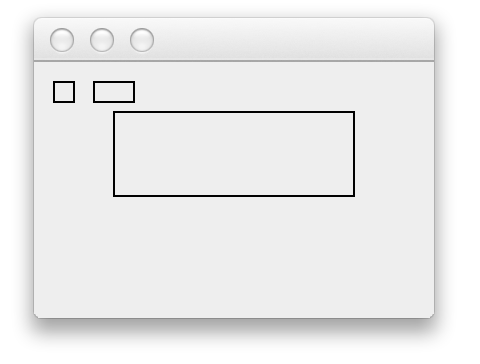 import java.awt.*;
import javax.swing.*;

class DemoPanel extends JPanel {

    public void paintComponent(Graphics g) {
        super.paintComponent(g);
        g.drawRect(10, 10, 10, 10);
        g.drawRect(30, 10, 20, 10);
        int x = this.getWidth();
        int y = this.getHeight();
        g.drawRect(x/5, y/5, x-2*x/5, y/3);
    }

}

public class Demo1 extends JFrame {

    public Demo1() {
        setDefaultCloseOperation(JFrame.EXIT_ON_CLOSE);
        setSize(200,150);
        setLocation(50,50);
        DemoPanel panel = new DemoPanel();
        add(panel);
        setVisible(true);
    }

    public static void main(String[] args) {
        Demo1 f = new Demo1();
    }

}
Om ändrar på fönstrets
storlek ändras också den 
sista rektangeln.
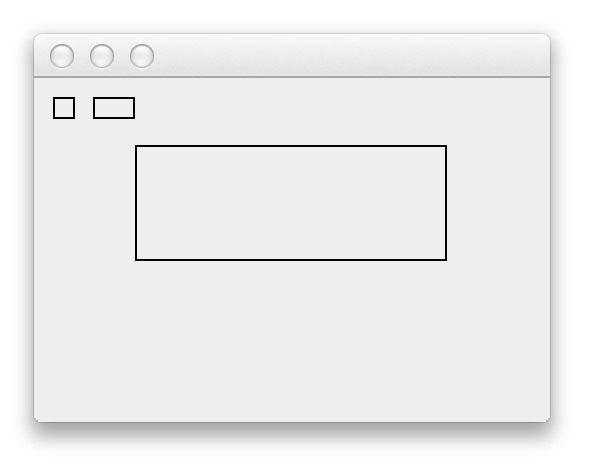 Aningen trist att skriva DemoPanel som separat klass. Den hör ju till klassen Demo1.
Aningen trist att skriva DemoPanel som separat klass. Den hör ju till klassen Demo1.
Exempel: att rita i Java
import java.awt.*;
import javax.swing.*;

class DemoPanel extends JPanel {

    public void paintComponent(Graphics g) {
        super.paintComponent(g);
        g.drawRect(10, 10, 10, 10);
        g.drawRect(30, 10, 20, 10);
        int x = this.getWidth();
        int y = this.getHeight();
        g.drawRect(x/5, y/5, x-2*x/5, y/3);
    }

}

public class Demo1 extends JFrame {

    public Demo1() {
        setDefaultCloseOperation(JFrame.EXIT_ON_CLOSE);
        setSize(200,150);
        setLocation(50,50);
        DemoPanel panel = new DemoPanel();
        add(panel);
        setVisible(true);
    }

    public static void main(String[] args) {
        Demo1 f = new Demo1();
    }

}
Lösning: skriv DemoPanel inuti den   
andra klassen! (Nästa sida…)
Inner klass!
import java.awt.*;
import javax.swing.*;

public class Demo2 extends JFrame {

    private class DemoPanel extends JPanel {

        public void paintComponent(Graphics g) {
            super.paintComponent(g);
            g.drawRect(10, 10, 10, 10);
            g.drawRect(30, 10, 20, 10);
            int x = this.getWidth();
            int y = this.getHeight();
            g.drawRect(x/5, y/5, x-2*x/5, y/3);
        }

    }

    public Demo2() {
        setDefaultCloseOperation(JFrame.EXIT_ON_CLOSE);
        setSize(200,150);
        setLocation(50,50);
        DemoPanel panel = new DemoPanel();
        add(panel);
        setVisible(true);
    }

    public static void main(String[] args) {
        Demo2 f = new Demo2();
    }

}
Man kan skriva klasser inuti andra klasser.
Vanligtvis är dessa private.
Inner klasser har diverse fördelar: 
den inre klassen har tillgång till instans-variablerna i den yttre klassen.
(Exempel: filerna för labb 3)
Att rita (forts.)
drawRect(x,y,width,height)
30 pixels bred, 30 pixels hög
import java.awt.*;
import javax.swing.*;

public class Demo3 extends JFrame {
    private class DemoPanel extends JPanel {
        public void paintComponent(Graphics g) {
            super.paintComponent(g);
            g.drawRect(10, 10, 30, 30);
            g.drawRect(50, 10, 50, 30);
            g.setColor(Color.GREEN);
            g.fillRect(110, 10, 80, 30);
            g.setColor(Color.BLUE);
            g.drawOval(10, 50, 30, 30);
            g.drawOval(50, 50, 50, 30);
            g.setColor(Color.RED);
            g.fillOval(110, 50, 80, 30);
            g.setColor(Color.MAGENTA);
            g.drawLine(10,90,80,130);
            g.setColor(Color.RED);
            g.drawString("Hej!",80,130);
        }
    }
    public Demo3() {
        setDefaultCloseOperation(JFrame.EXIT_ON_CLOSE);
        setSize(200,180);
        setLocation(50,50);
        DemoPanel panel = new DemoPanel();
        add(panel);
        setVisible(true);
    }
    public static void main(String[] args) {
        Demo3 f = new Demo3();
    }
}
50 pixels bred, 30 pixels hög
Ovaler (och cirklar) på samma sätt!
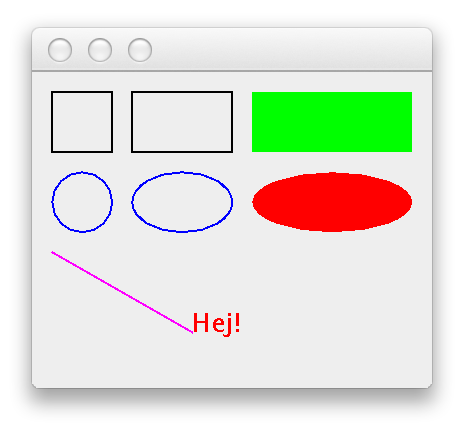 Man kan skriva text med drawString. Använder nuvarande font.
Ändra på fonten med g.setFont(…)
Övning på ritning
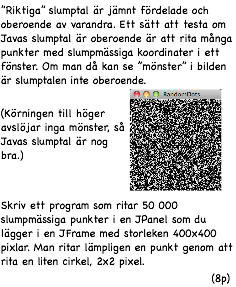 Slumptal med Random
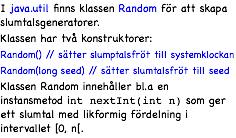 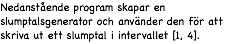 import java.util.*;
public class Slump {
    public static void main (String[] args) {
        Random generator = new Random();
        System.out.println(generator.nextInt(4)+1);
   }
}
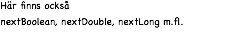 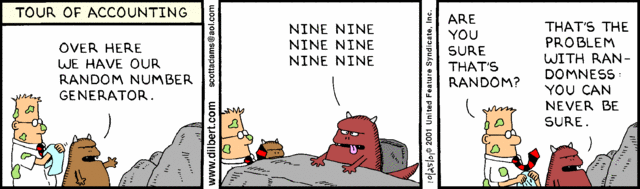 http://dilbert.com/strips/comic/2001-10-25/
Övning på ritning (igen)
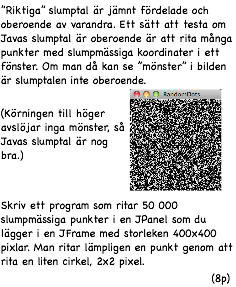 Hur ska vi implementer detta?
Kod som ritar slumptal
import java.awt.*;
import javax.swing.*;
import java.util.*;

public class RandDots extends JFrame {
    private class DemoPanel extends JPanel {
        public void paintComponent(Graphics g) {
            super.paintComponent(g);
            Random generator = new Random();
            for (int i=0; i<50000; i++) {
                int x = generator.nextInt(this.getWidth()+1);
                int y = generator.nextInt(this.getHeight()+1);
                g.fillOval(x-1, y-1, 2, 2);
            }
        }
    }
    public RandDots() {
        setDefaultCloseOperation(JFrame.EXIT_ON_CLOSE);
        setSize(400,400);
        setLocation(50,50);
        DemoPanel panel = new DemoPanel();
        add(panel);
        setVisible(true);
    }
    public static void main(String[] args) {
        RandDots f = new RandDots();
    }
}
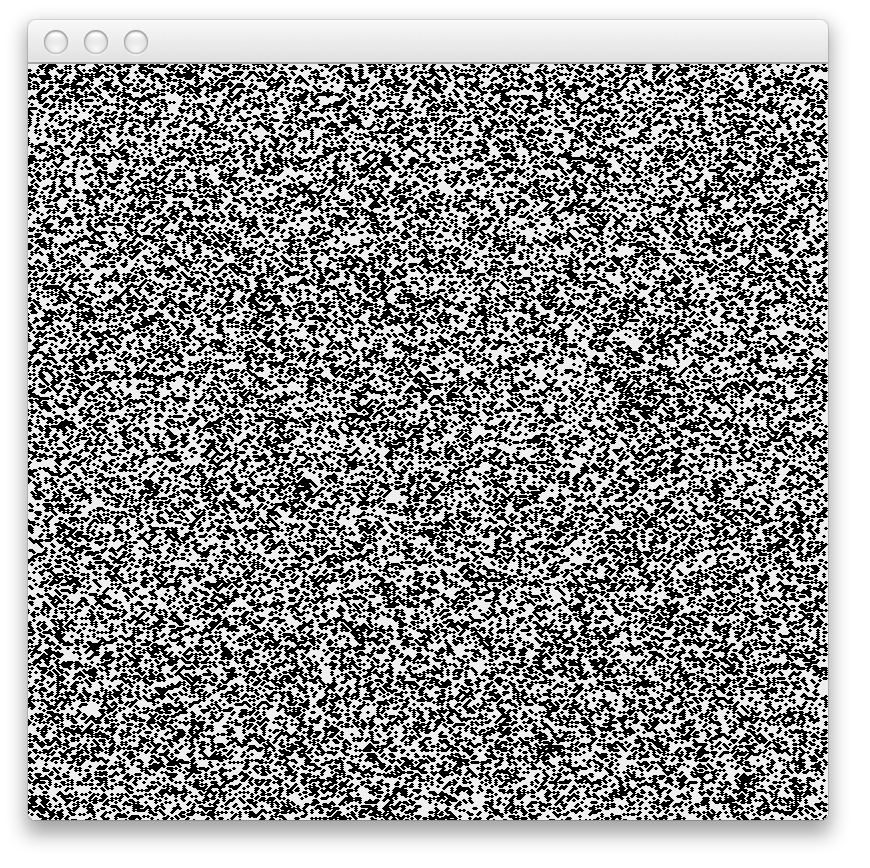 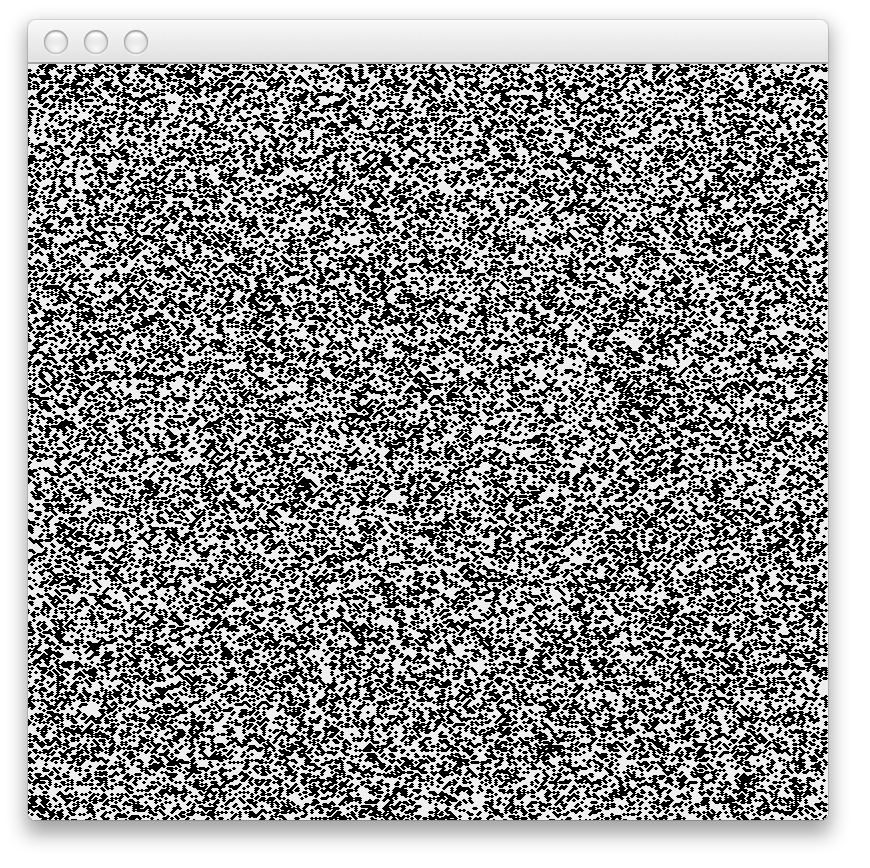 Tips:
Uppgift: gör bilden färggrann!
... g.setColor(new Color(...)); ...
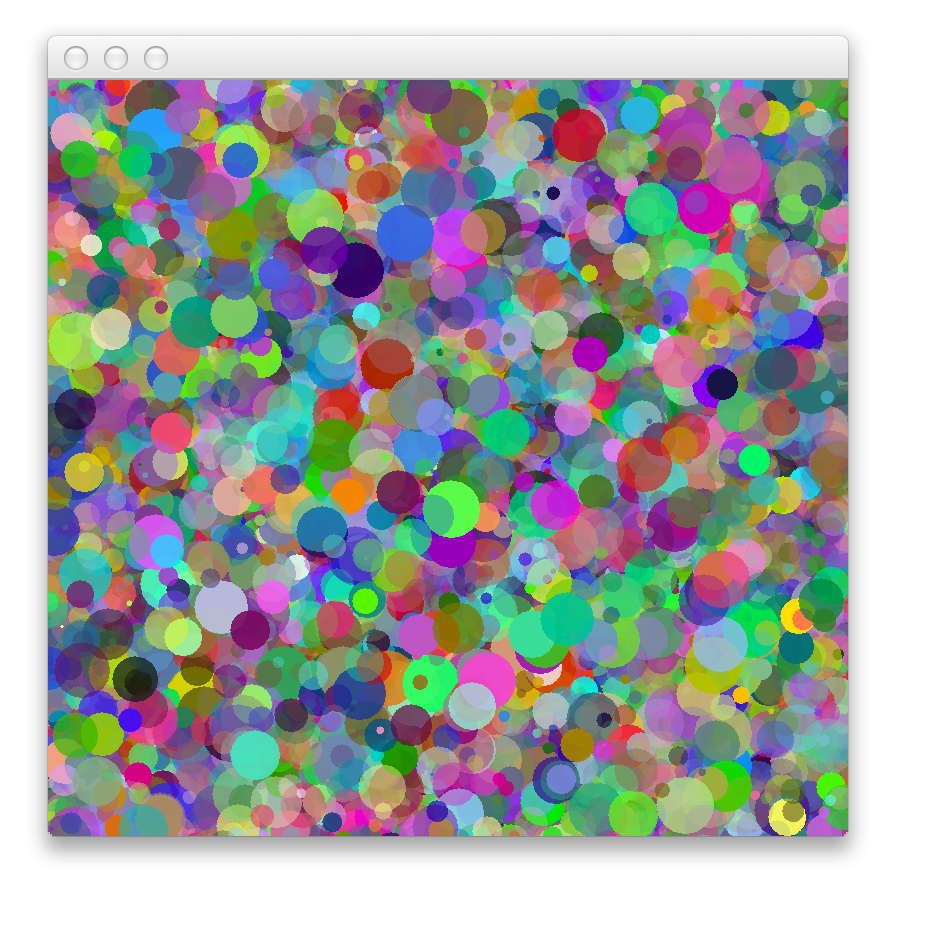 Ritning är roligast 
när det 
kombineras med händelser (timer, mus, tangentbord)
Man kan skriva spel mm.
Först utan händelser
Ritar 10 bollar från mitten till höger.
import java.awt.*;
import javax.swing.*;
import java.util.*;

public class FunDots extends JFrame {
    private class DemoPanel extends JPanel {
        public void paintComponent(Graphics g) {
            super.paintComponent(g);
            for (int i=0; i<10; i++) {
                int x = 15 * i;
                int y = 0;
                g.fillOval(195+x, 195+y, 10, 10);
            }
        }
    }
    public FunDots() {
        setDefaultCloseOperation(JFrame.EXIT_ON_CLOSE);
        setSize(400,400); setLocation(50,50);
        DemoPanel panel = new DemoPanel();
        add(panel); setVisible(true);
    }
    public static void main(String[] args) {
        FunDots f = new FunDots();
    }
}
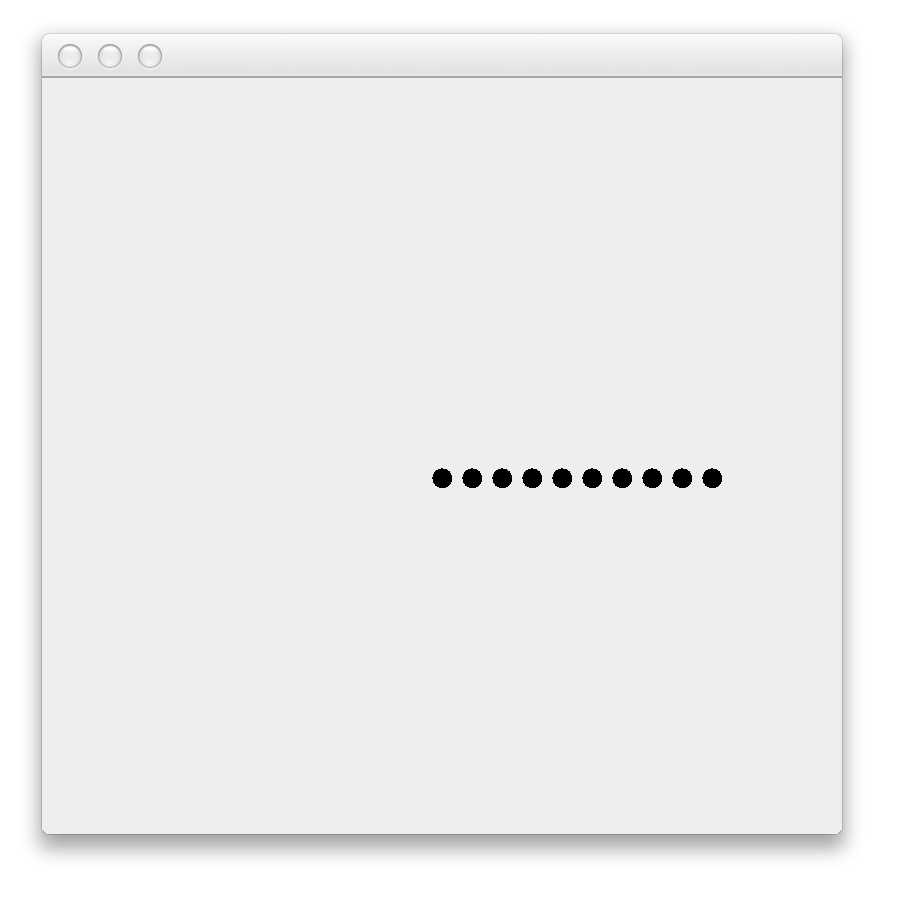 195 = 400/2 - 10/2
400 bred, 400 hög
En klass för rotation i 2D plan
class Rotate2D {

    // code is based on http://en.wikipedia.org/wiki/Rotation_matrix 

    public static double getX(double x, double y, double angle) {
        return x * Math.cos(angle) - y * Math.sin(angle);
    }

    public static double getY(double x, double y, double angle) {
        return x * Math.sin(angle) + y * Math.cos(angle);
    }

}
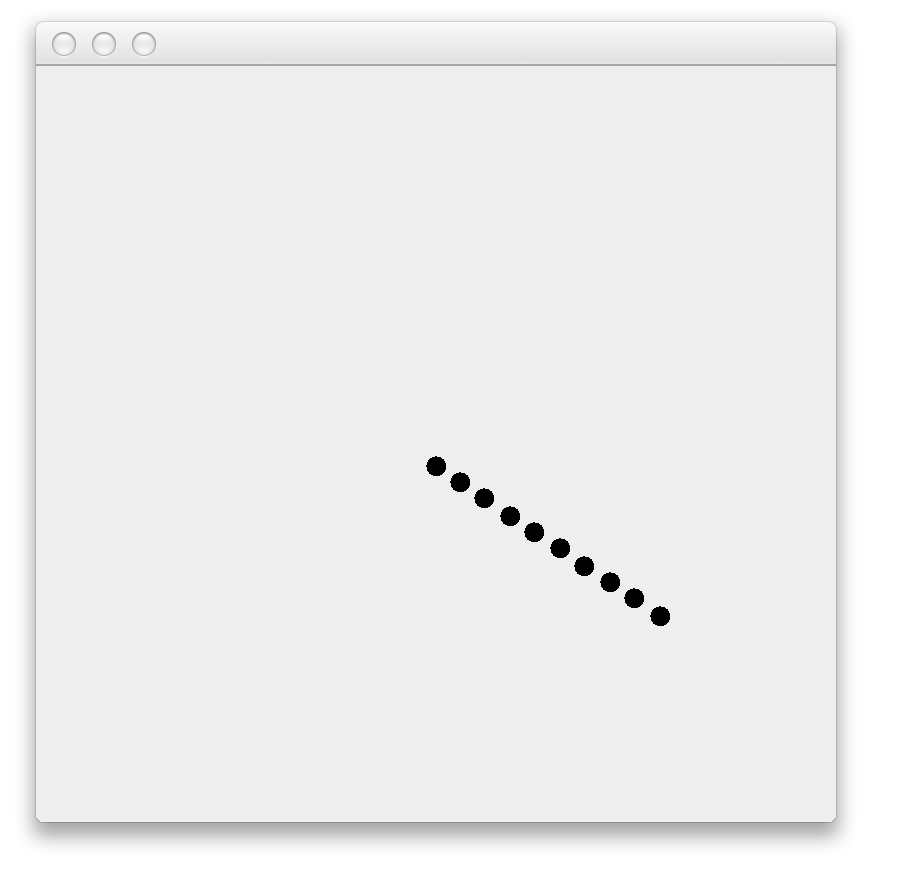 Med timer + rotation
import java.awt.*;
import java.awt.event.*;
import javax.swing.*;

public class RotatingDots extends JFrame {
    private class DemoPanel extends JPanel
                            implements ActionListener {
        private double angle = 0.0;
        public void paintComponent(Graphics g) {
            super.paintComponent(g);
            for (int i=0; i<10; i++) {
                int x = 15 * i;
                int y = 0;
                int x1 = (int)Rotate2D.getX(x,y,angle);
                int y1 = (int)Rotate2D.getY(x,y,angle);
                g.fillOval(195+x1,195+y1,10,10);
            }
        }
        public void actionPerformed(ActionEvent e) {
            angle = angle + Math.PI / 128.0;
            this.repaint();
        }
    }
    public RotatingDots() {
        setDefaultCloseOperation(JFrame.EXIT_ON_CLOSE);
        setSize(400,400); setLocation(50,50);
        DemoPanel panel = new DemoPanel();
        add(panel); setVisible(true);
        Timer t = new Timer(20,panel);
        t.start();
    }
    public static void main(String[] args) {
        RotatingDots f = new RotatingDots();
    }
}
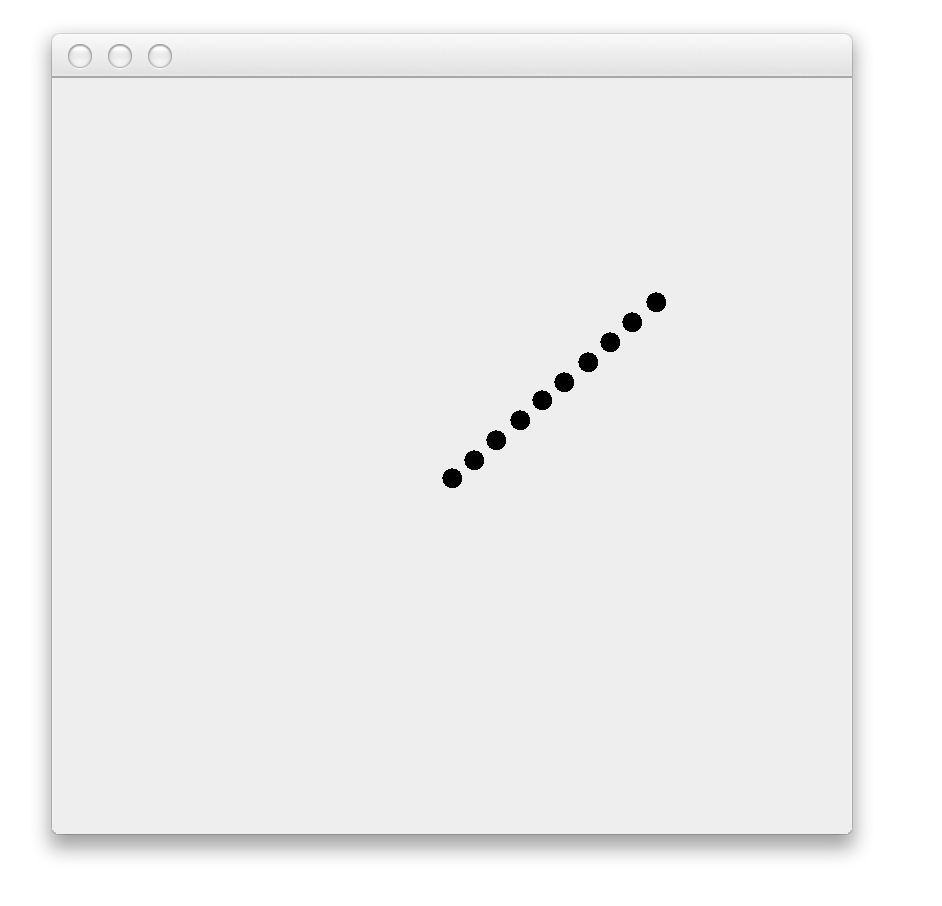 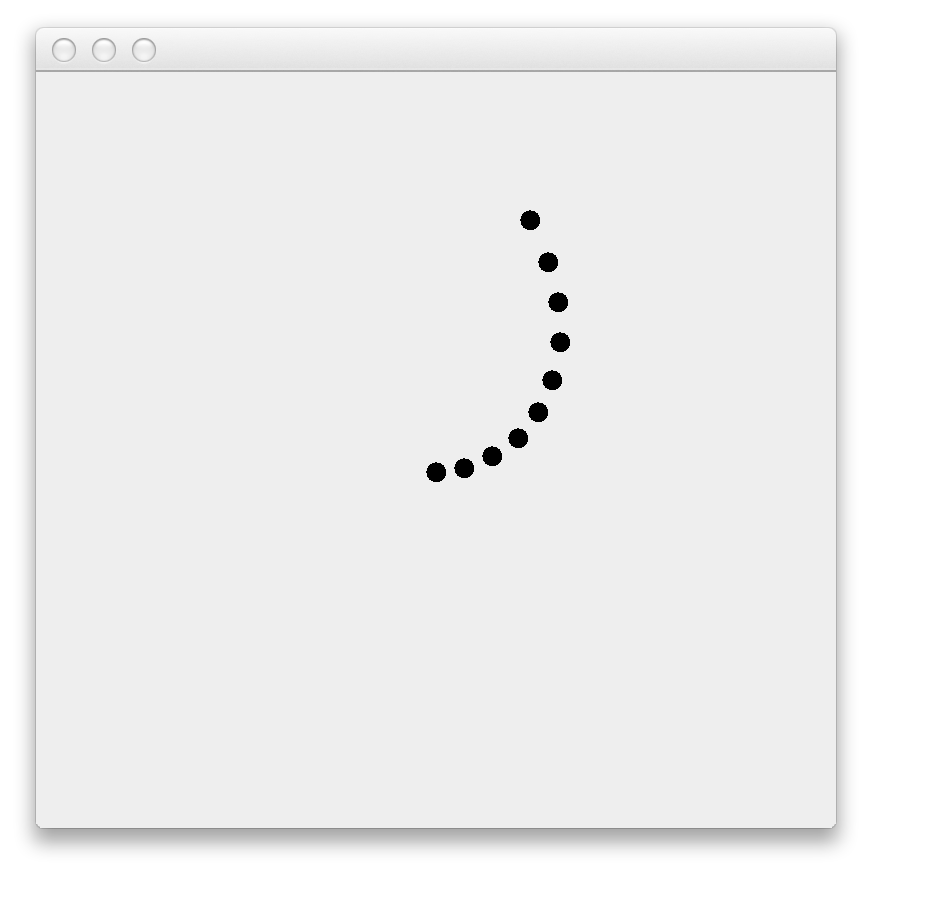 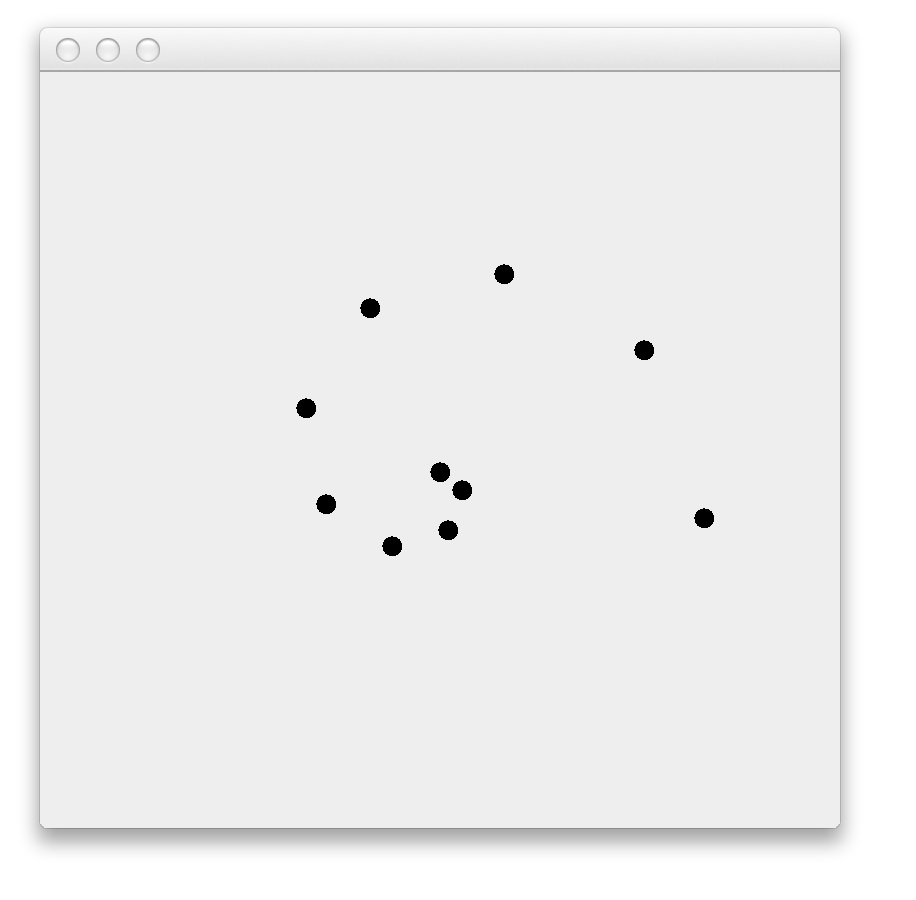 …en annan version
import java.awt.*;
import java.awt.event.*;
import javax.swing.*;

public class RotatingDots2 extends JFrame {
    private class DemoPanel extends JPanel
                            implements ActionListener {
        private double angle = 0.0;
        public void paintComponent(Graphics g) {
            super.paintComponent(g);
            for (int i=0; i<10; i++) {
                int x = 15 * i;
                int y = 0;
                int x1 = (int)Rotate2D.getX(x,y,angle * ((double) i / 4));
                int y1 = (int)Rotate2D.getY(x,y,angle * ((double) i / 4));
                g.fillOval(195+x1,195+y1,10,10);
            }
        }
        public void actionPerformed(ActionEvent e) {
            angle = angle + Math.PI / 128.0;
            this.repaint();
        }
    }
    public RotatingDots2() {
        setDefaultCloseOperation(JFrame.EXIT_ON_CLOSE);
        setSize(400,400); setLocation(50,50);
        DemoPanel panel = new DemoPanel();
        add(panel); setVisible(true);
        Timer t = new Timer(20,panel);
        t.start();
    }
    public static void main(String[] args) {
        RotatingDots2 f = new RotatingDots2();
    }
}
Bollarna roterar med olika fart.
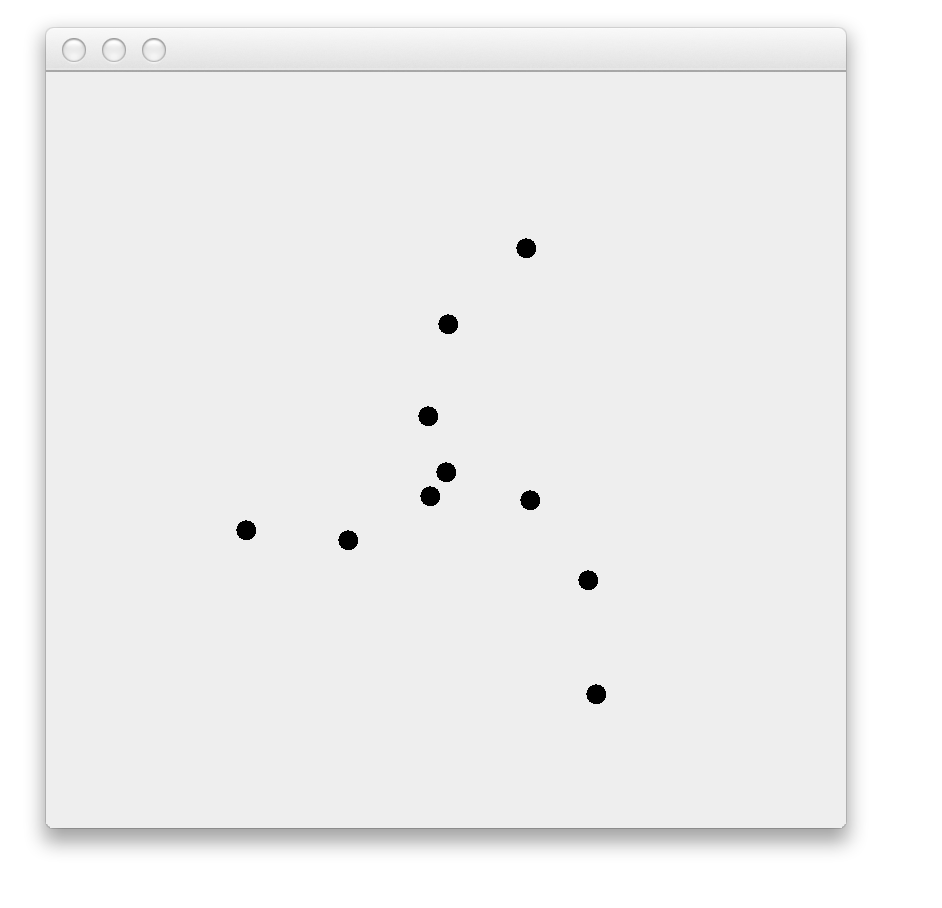 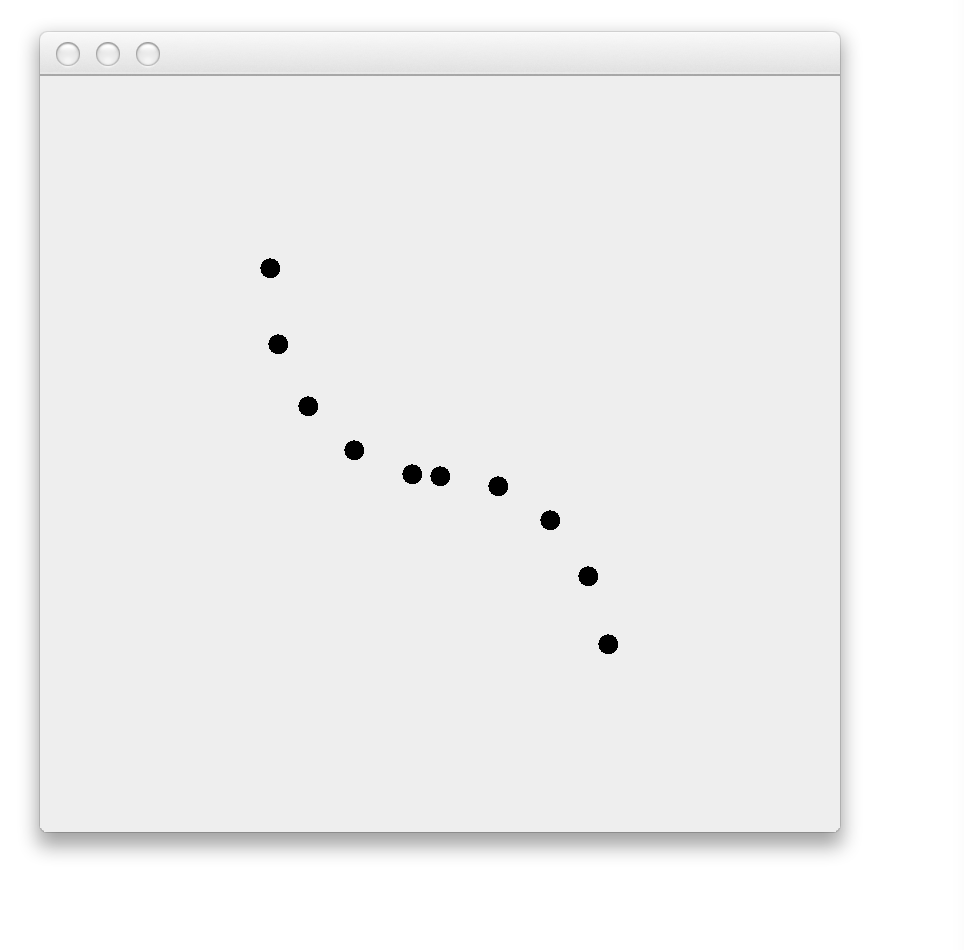 Tips:
MouseListener
Att fånga mushändelser
Uppgift: skriv ett program som ritar en boll där musen har tryckts.
Kod som fångar
mushändelser
import java.awt.*;
import java.awt.event.*;
import javax.swing.*;

public class MouseDot extends JFrame {
    private class DemoPanel extends JPanel
                            implements MouseListener {
        private int x = -50;
        private int y = -50;
        public void paintComponent(Graphics g) {
            super.paintComponent(g);
            g.fillOval(x-5,y-5,10,10);
        }
        public void mouseClicked(MouseEvent e) {
            x = e.getX();
            y = e.getY();
            this.repaint();
        }
        public void mouseEntered(MouseEvent e) {}
        public void mouseExited(MouseEvent e) {}
        public void mousePressed(MouseEvent e) {}
        public void mouseReleased(MouseEvent e) {}

    }
    public MouseDot() {
        setDefaultCloseOperation(JFrame.EXIT_ON_CLOSE);
        setSize(400,400); setLocation(50,50);
        DemoPanel panel = new DemoPanel();
        panel.addMouseListener(panel);
        add(panel); setVisible(true);
    }
    public static void main(String[] args) {
        MouseDot f = new MouseDot();
    }
}
Vi lyssnar på mushändelser.
… som kör paintComponent.
Den körs när musen blivit klickad.
Vi sparar värdena på x och y…
… och så kallar vi på repaint …
Början av ett enkelt spel…
Uppgift: skriv ett program som ritar ett rutfält och färgar rutan som tryckts.
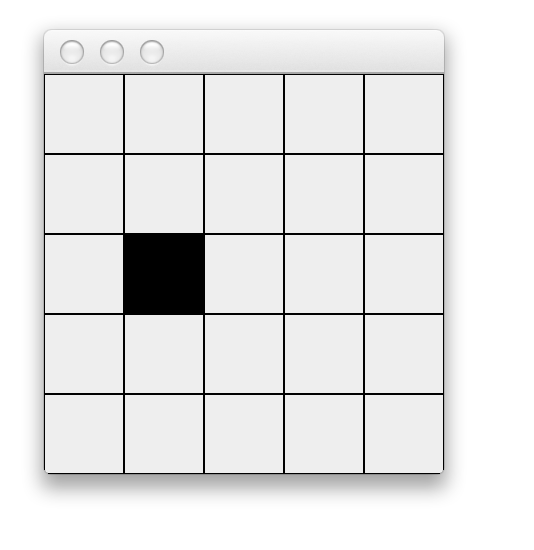 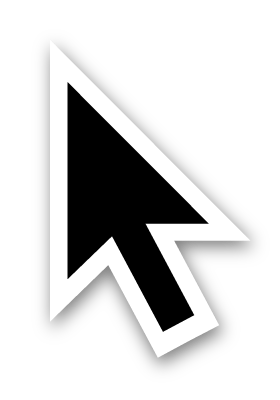 Kod som ritar rutfält & händelser
import java.awt.*;
import java.awt.event.*;
import javax.swing.*;

public class MouseBoxes extends JFrame {
    private class DemoPanel extends JPanel
                            implements MouseListener {
        private int BOX_WIDTH = 40;
        private int x = -50;
        private int y = -50;
        public void paintComponent(Graphics g) {
            super.paintComponent(g);
            for (int i=0; i<5; i++) {
                for (int j=0; j<5; j++) {
                    if (x == i && y == j) {
                        g.fillRect(i*BOX_WIDTH,j*BOX_WIDTH,
                                   BOX_WIDTH,BOX_WIDTH);
                    } else {
                        g.drawRect(i*BOX_WIDTH,j*BOX_WIDTH,
                                   BOX_WIDTH,BOX_WIDTH);
                    }
                }
            }
        }
        public void mouseClicked(MouseEvent e) {
            x = e.getX() / BOX_WIDTH;
            y = e.getY() / BOX_WIDTH;
            this.repaint();
        }
        public void mouseEntered(MouseEvent e) {}
        public void mouseExited(MouseEvent e) {}
        public void mousePressed(MouseEvent e) {}
        public void mouseReleased(MouseEvent e) {}
    }
    public MouseBoxes() {
        setDefaultCloseOperation(JFrame.EXIT_ON_CLOSE);
        setLocation(50,50);
        DemoPanel panel = new DemoPanel();
        panel.addMouseListener(panel);
        panel.setPreferredSize(new java.awt.Dimension(200,200));
        add(panel); pack(); setVisible(true);
    }
    public static void main(String[] args) {
        MouseBoxes f = new MouseBoxes();
    }
}
Här ritas en tom ruta.
Här ritas en fylld ruta.
Vi sparar koordinaterna enligt rutornas koordinatsystem.
Att fånga mushändelser
Uppgift: Lös problem 6 från tentan från år 2011 utan knappar.
http://www.cse.chalmers.se/edu/year/2013/course/tda545/courseMtrl/sampleExams/20111021.pdf
Uppgift: Lös problem 6 från tentan från år 2011 med knappar.
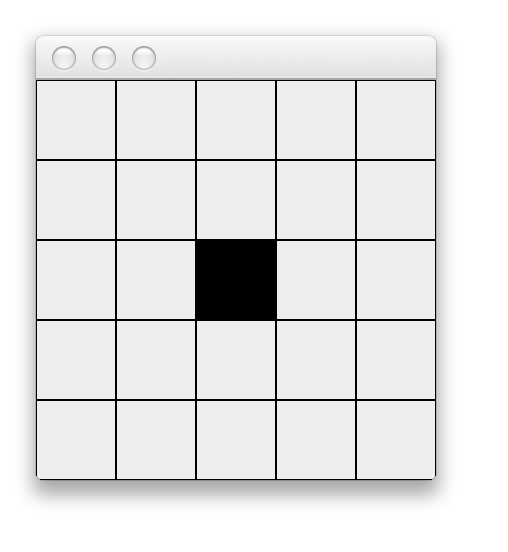 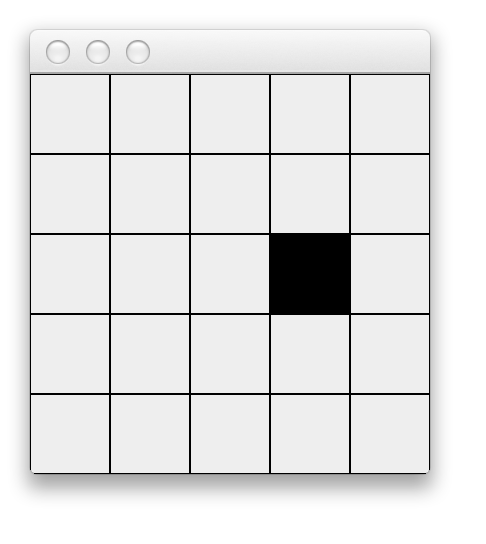 Att fånga tangenthändelser
Ett tryck till höger 
flyttar den svarta rutan:
Uppgift: Skriv ett program där piltangenterna flyttar på den mörka rutan.
Kod som fångar
tangenthändelser
import java.awt.*;
import java.awt.event.*;
import javax.swing.*;

public class KeyDemo extends JFrame {
    private class DemoPanel extends JPanel
                            implements KeyListener {
        private int BOX_WIDTH = 40;
        private int x = 2;
        private int y = 2;
        public void paintComponent(Graphics g) {
            super.paintComponent(g);
            for (int i=0; i<5; i++) {
                for (int j=0; j<5; j++) {
                    if (x == i && y == j) {
                        g.fillRect(i*BOX_WIDTH,j*BOX_WIDTH,
                                   BOX_WIDTH,BOX_WIDTH);
                    } else {
                        g.drawRect(i*BOX_WIDTH,j*BOX_WIDTH,
                                   BOX_WIDTH,BOX_WIDTH);
                    }
                }
            }
        }
        public void keyPressed(KeyEvent e) {
            int k = e.getKeyCode();
            if (k == KeyEvent.VK_DOWN && y < 4) {
                y++; repaint();
            } else if (k == KeyEvent.VK_UP && 0 < y) {
                y--; repaint();
            } else if (k == KeyEvent.VK_LEFT && 0 < x) {
                x--; repaint();
            } else if (k == KeyEvent.VK_RIGHT && x < 4) {
                x++; repaint();
            }
        }
        public void keyTyped(KeyEvent e) {}
        public void keyReleased(KeyEvent e) {}
    }
    public KeyDemo() {
        setDefaultCloseOperation(JFrame.EXIT_ON_CLOSE);
        setLocation(50,50);
        DemoPanel panel = new DemoPanel();
        addKeyListener(panel);
        panel.setPreferredSize(new java.awt.Dimension(200,200));
        add(panel); pack(); setVisible(true);
    }
    public static void main(String[] args) {
        KeyDemo f = new KeyDemo();
    }
}
Denna klass lyssnar på tangentbordet.
När en tangent har pressats så 
kör vi denna metod, som i vissa 
fall anropar repaint.
Ett spel
Uppgift: Skriv ett snake spel!
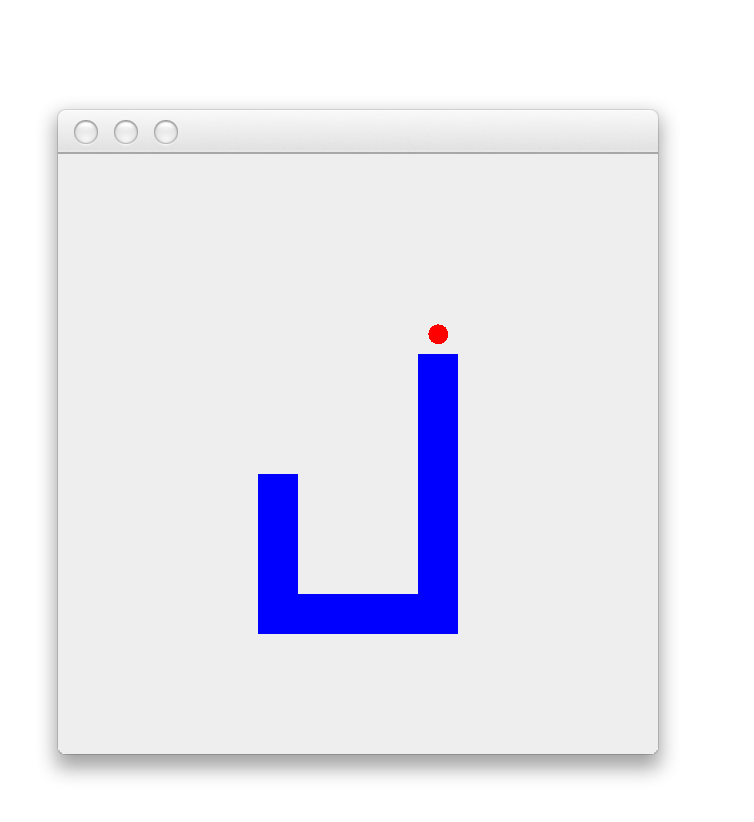 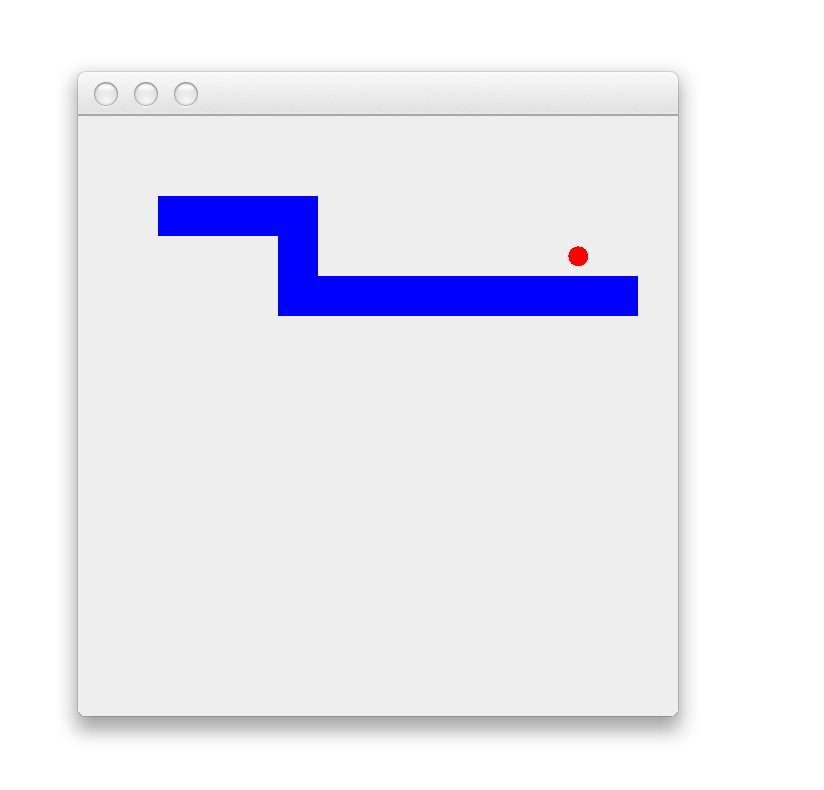 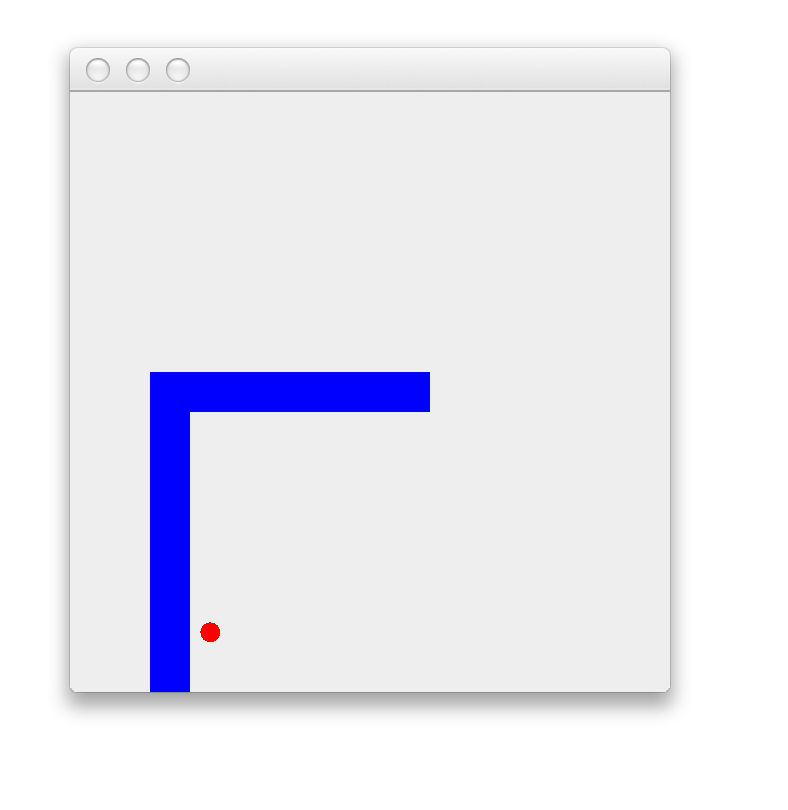 Kod för Snake som
skrevs på föreläsningen
import java.awt.*;
import java.awt.event.*;
import javax.swing.*;
import java.util.Random;

public class Snake extends JFrame {
    private static int ROWS = 15;
    private static int BOX_WIDTH = 40;
    private class SnakePanel extends JPanel
        implements KeyListener, ActionListener {
        private int k = KeyEvent.VK_DOWN;
        private int x = 0;
        private int y = 0;
        private int[][] board = new int[ROWS][ROWS];
        private Random generator = new Random();
        public SnakePanel() {
            for (int i=0; i<ROWS; i++) {
                for (int j=0; j<ROWS; j++) {
                    board[i][j] = 0;
                }
            }
            board[x][y] = 4;
            placeFood();
        }
        private void placeFood() {
            int x = generator.nextInt(ROWS);
            int y = generator.nextInt(ROWS);
            for (int i=0; i<ROWS; i++) {
                for (int j=0; j<ROWS; j++) {
                    if (board[(i+x) % ROWS][(j+y) % ROWS] == 0) {
                        board[(i+x) % ROWS][(j+y) % ROWS] = -1;
                        return;
                    }
                }
            }
        }
        public void paintComponent(Graphics g) {
            super.paintComponent(g);
            for (int i=0; i<ROWS; i++) {
                for (int j=0; j<ROWS; j++) {
                    if (board[i][j] > 0) {
                        g.fillRect(i*BOX_WIDTH,j*BOX_WIDTH,
                                   BOX_WIDTH,BOX_WIDTH);
                    } else if (board[i][j] < 0) {
                        g.drawOval(i*BOX_WIDTH,j*BOX_WIDTH,
                                   BOX_WIDTH,BOX_WIDTH);
                    }
                }
            }
        }
        public void actionPerformed(ActionEvent e) {
            int old = board[x][y];
            if (k == KeyEvent.VK_DOWN && y < ROWS-1) {
                y++;
            } else if (k == KeyEvent.VK_UP && 0 < y) {
                y--;
            } else if (k == KeyEvent.VK_LEFT && 0 < x) {
                x--;
            } else if (k == KeyEvent.VK_RIGHT && x < ROWS-1) {
                x++;
            }
            board[x][y] = old+1;
            for (int i=0; i<ROWS; i++) {
                for (int j=0; j<ROWS; j++) {
                    if (board[i][j] > 0) {
                        board[i][j] = board[i][j]-1;
                    }
                }
            }
            repaint();
        }
        public void keyPressed(KeyEvent e) {
            k = e.getKeyCode();
        }
        public void keyTyped(KeyEvent e) {}
        public void keyReleased(KeyEvent e) {}
    }
    public Snake() {
        setDefaultCloseOperation(JFrame.EXIT_ON_CLOSE);
        setLocation(50,50);
        SnakePanel panel = new SnakePanel();
        addKeyListener(panel);
        panel.setPreferredSize(new java.awt.Dimension(ROWS*BOX_WIDTH,ROWS*BOX_WIDTH));
        add(panel); pack(); setVisible(true);
        Timer t = new Timer(100,panel);
        t.start();
    }
    public static void main(String[] args) {
        Snake f = new Snake();
    }
}
Obs. Koden blev ju inte färdig. 
Kör den så ser du vad som saknas.

Experimentera gärna med koden!

Samma kod finns i zip filen.